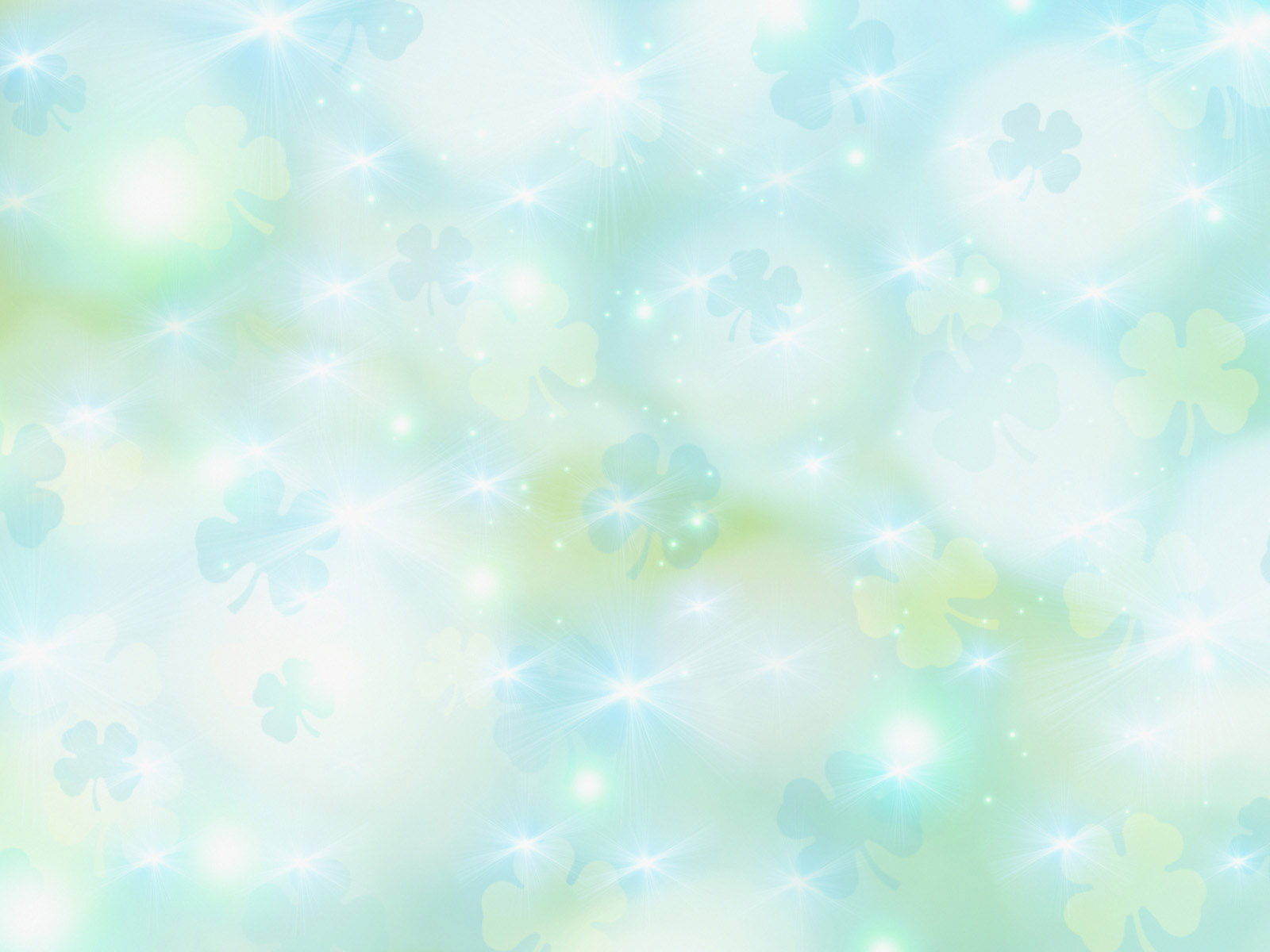 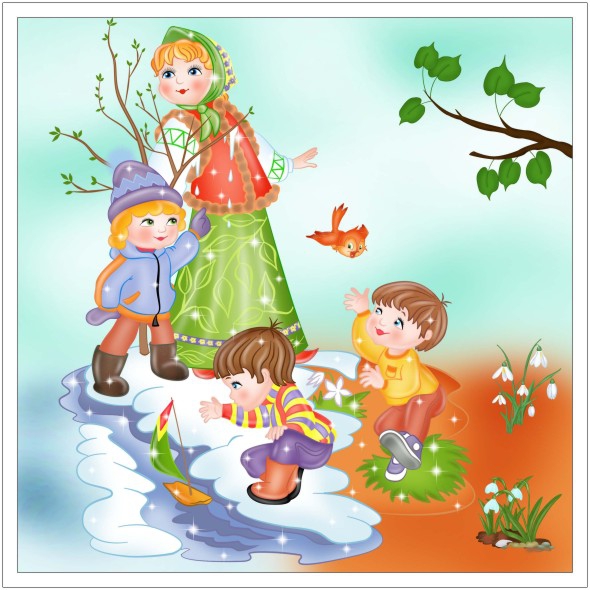 «Весна пришла»
Интерактивная игра для детей дошкольного возраста
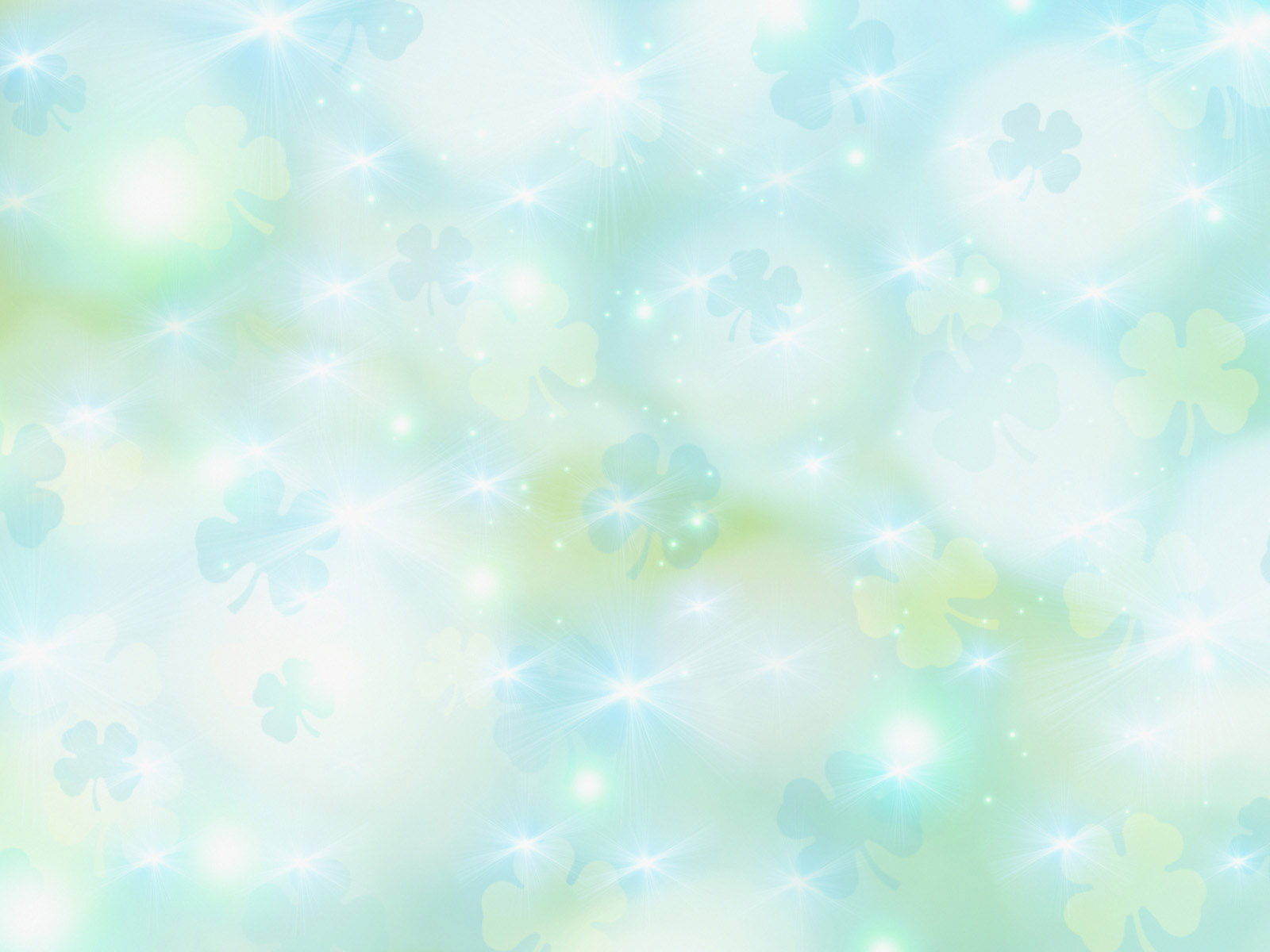 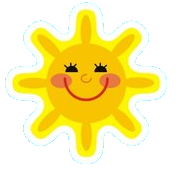 Приметы весны
Перелётные птицы
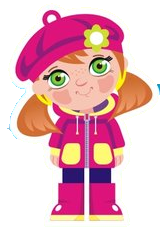 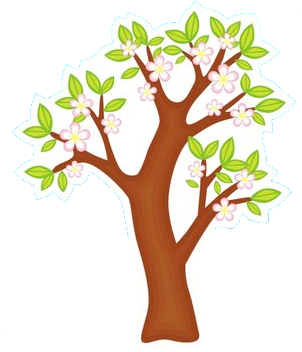 Что перепутал художник?
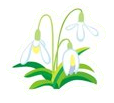 Отгадай – ка
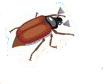 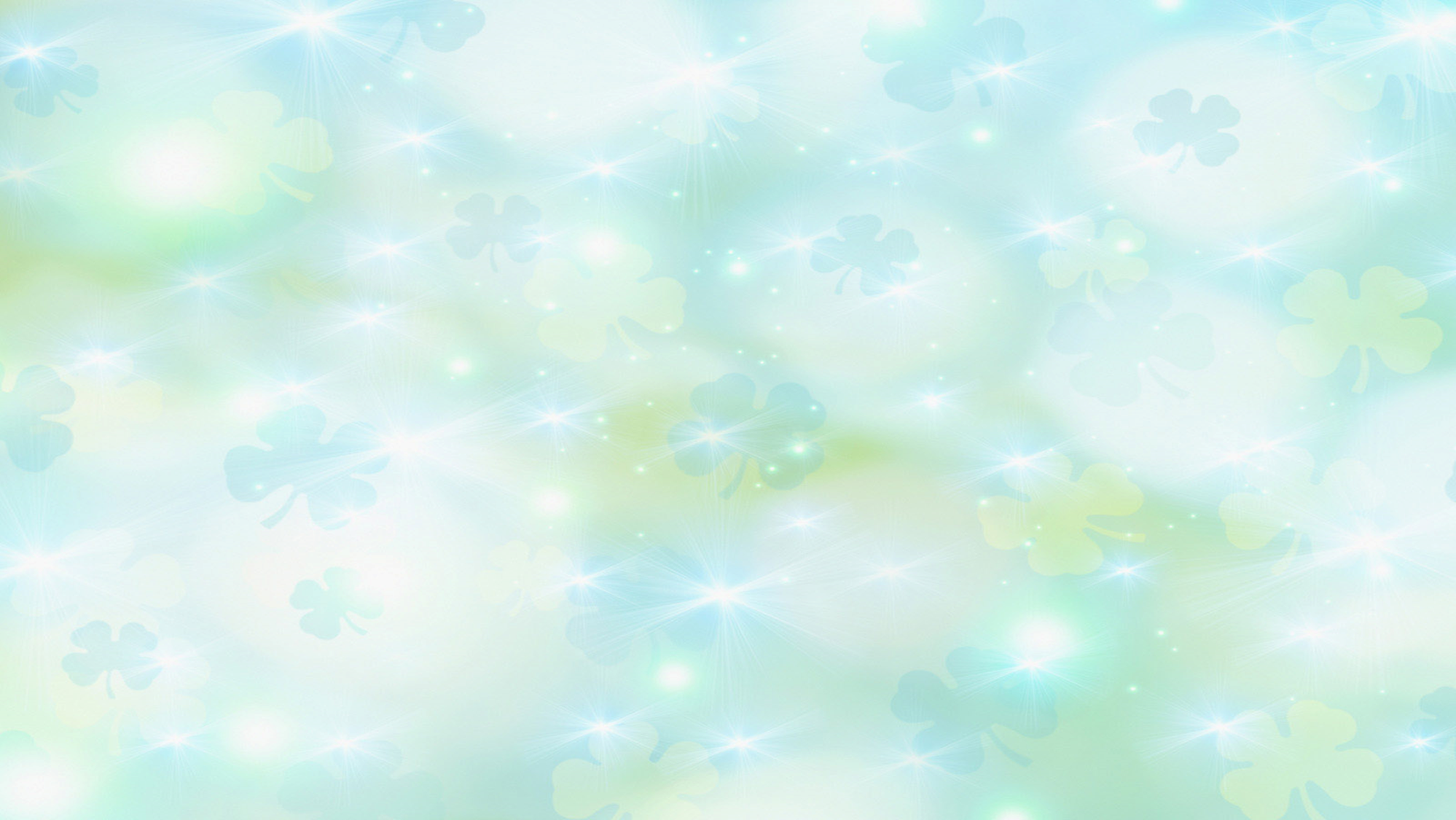 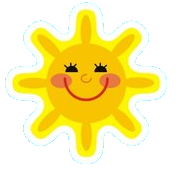 Приметы весны
Цель : Уточнить представления детей о приметах весны, активизировать словарь по теме.

Задание: Найди все картинки с весенними приметами, обоснуй свой выбор.
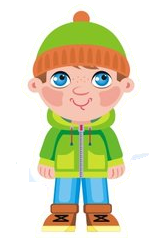 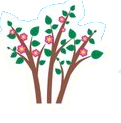 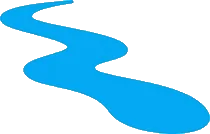 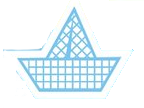 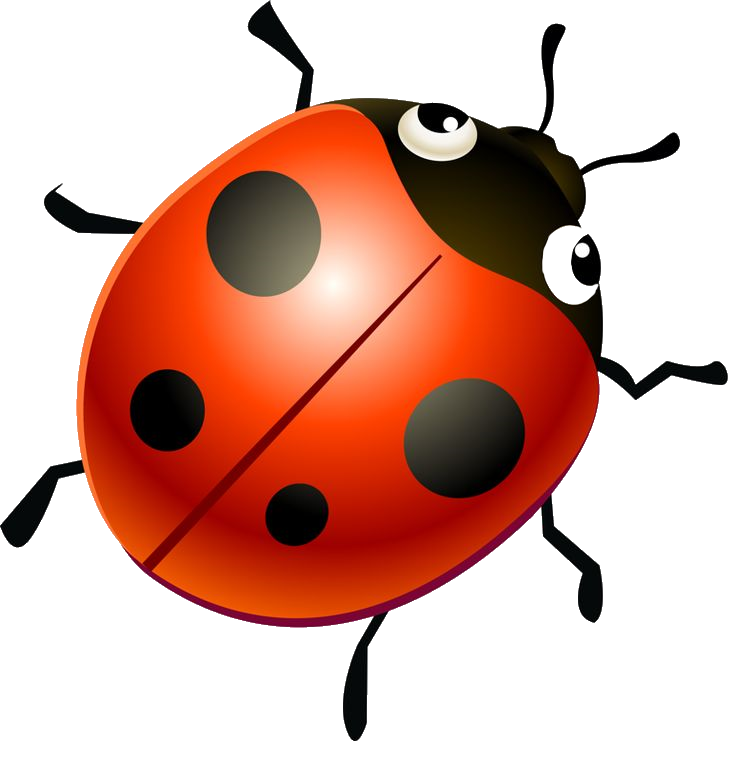 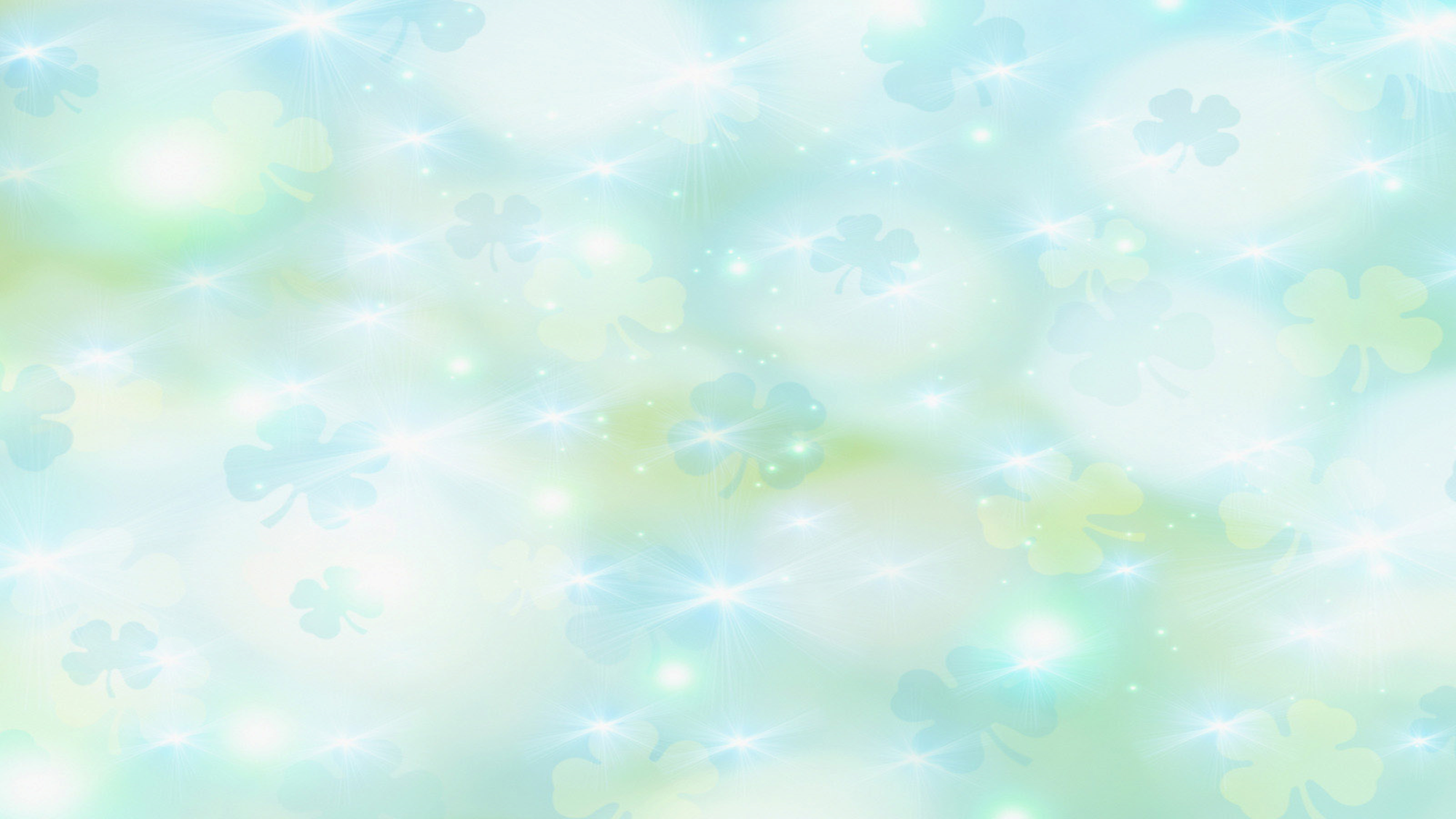 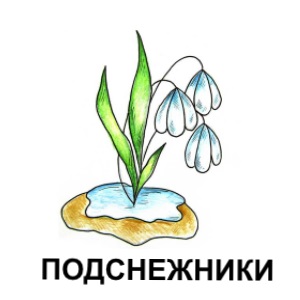 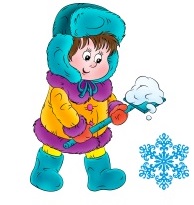 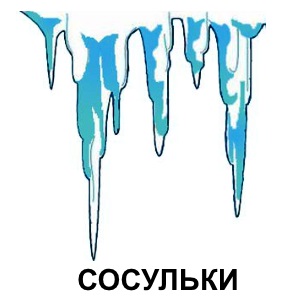 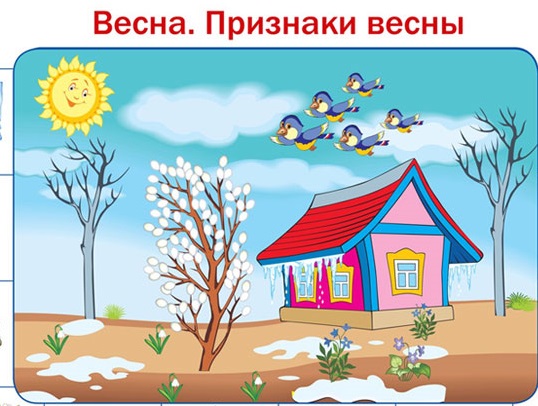 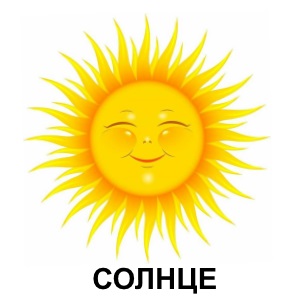 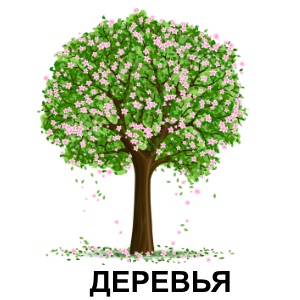 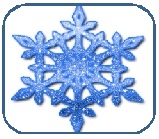 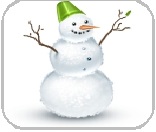 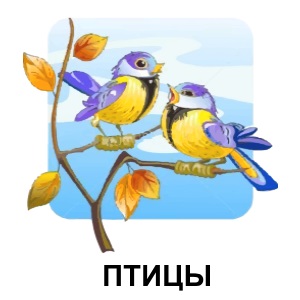 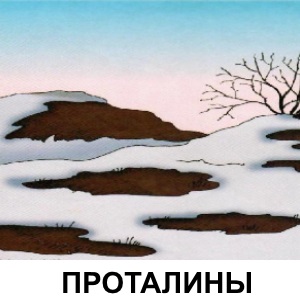 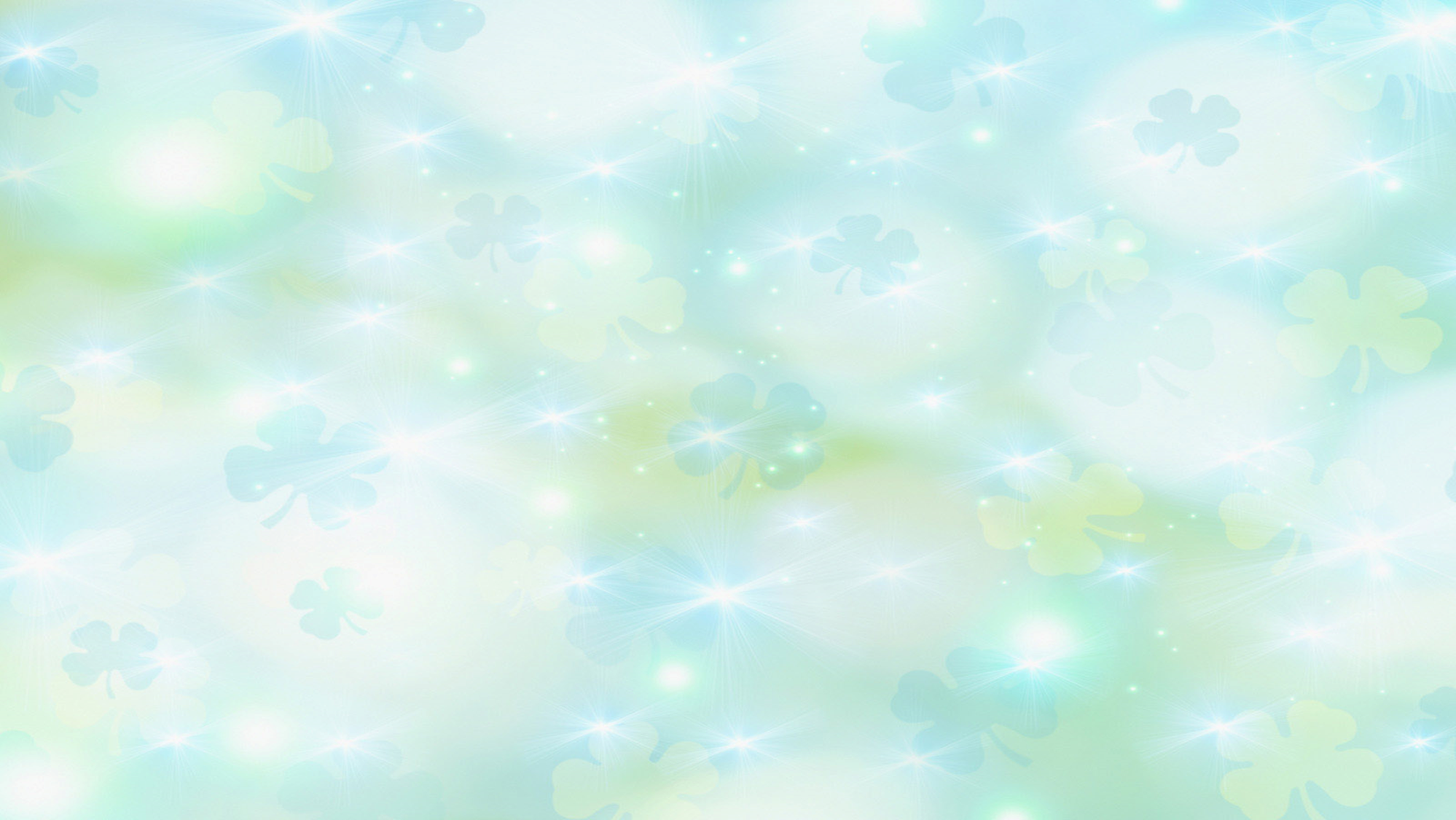 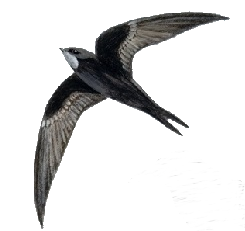 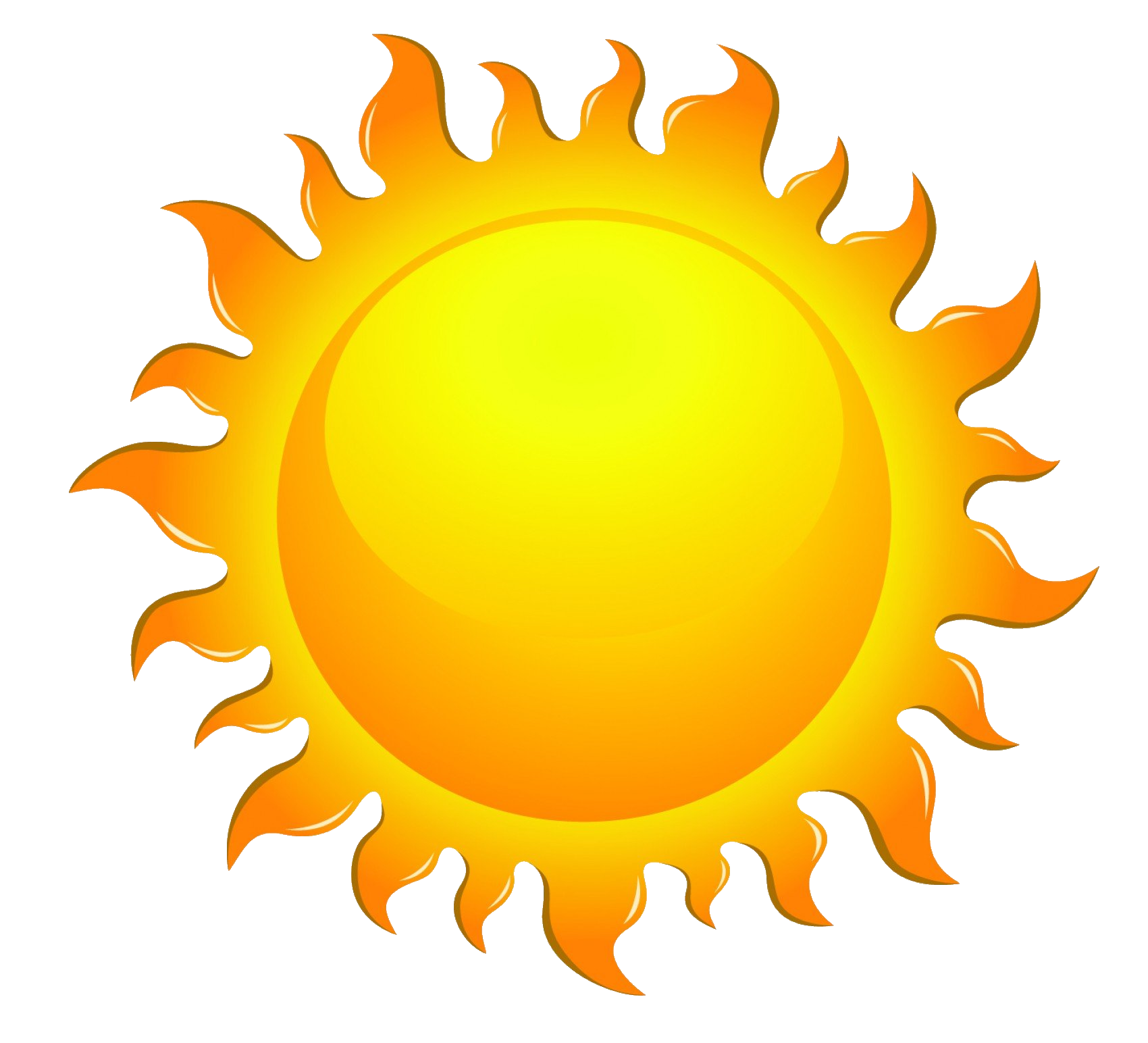 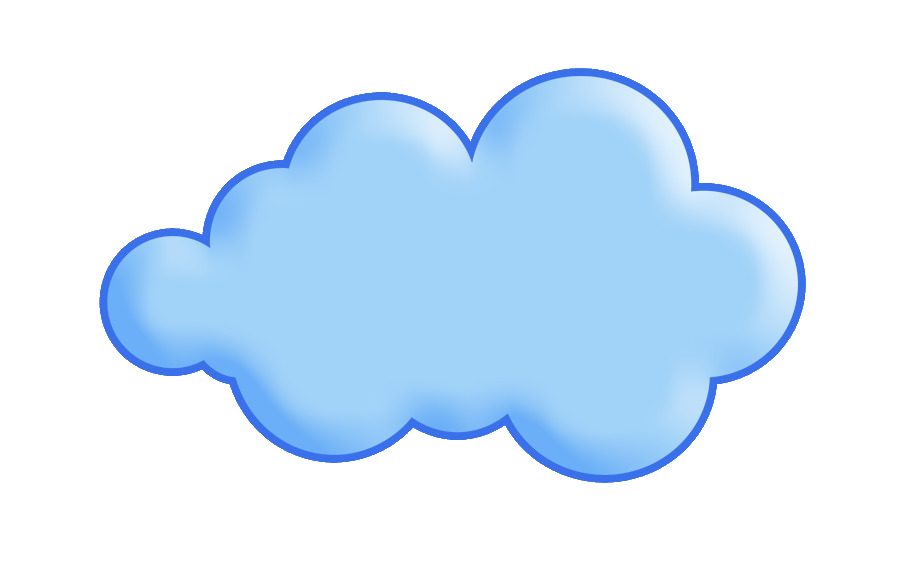 Перелётные птицы
Цель: упражнять в узнавании перелётных птиц по внешнему виду; уточнить понятие «перелётные птицы», вспомнить их названия, развивать внимание, память.

Задание: Найди всех перелётных птиц
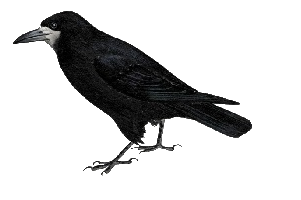 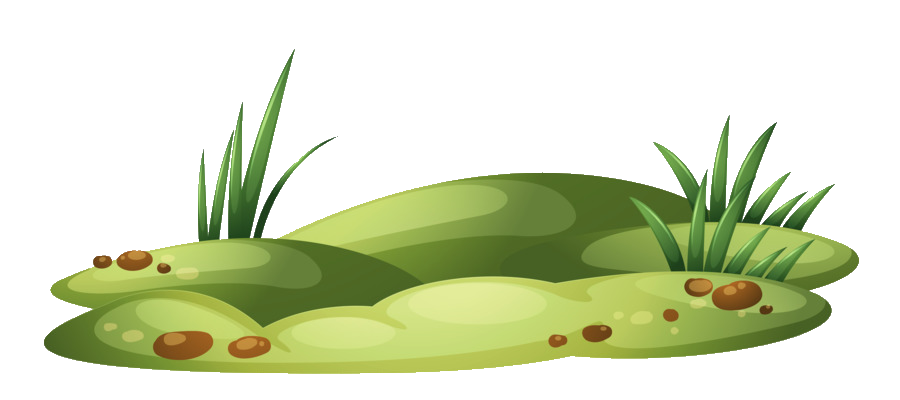 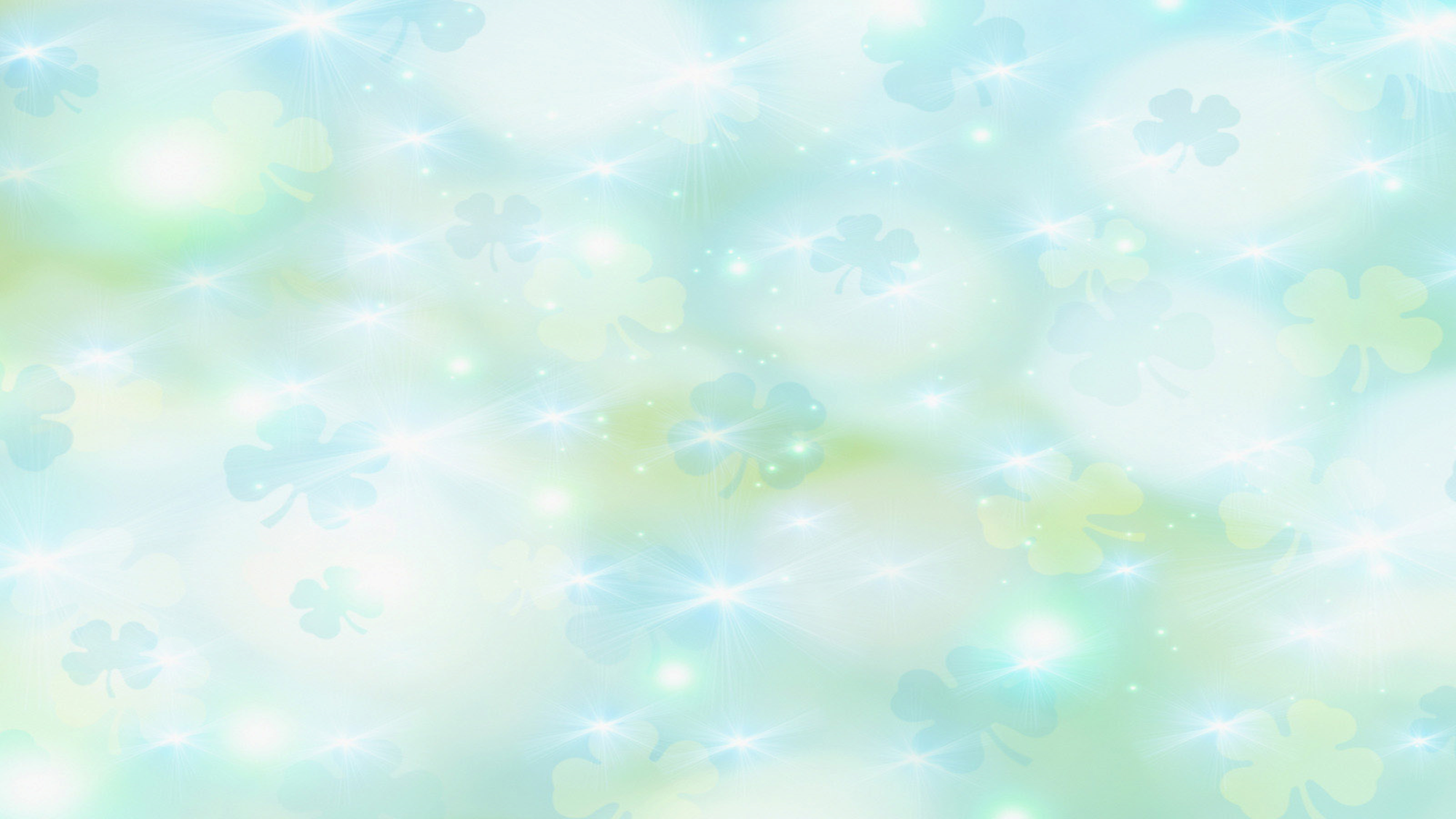 Найди всех перелётных птиц
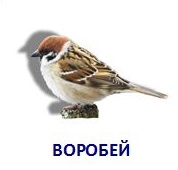 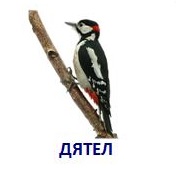 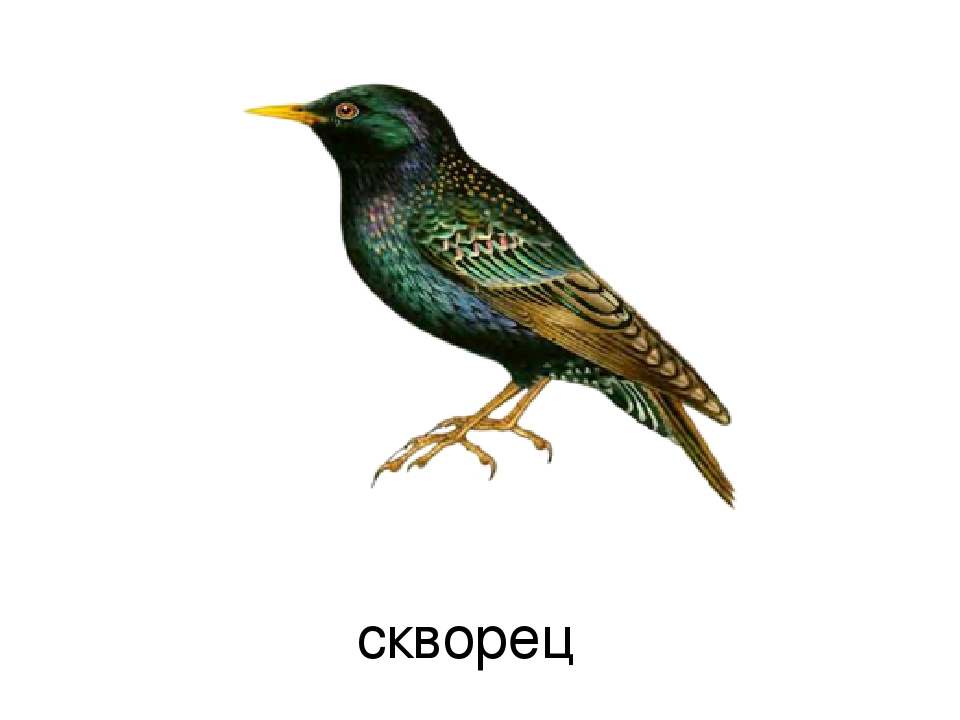 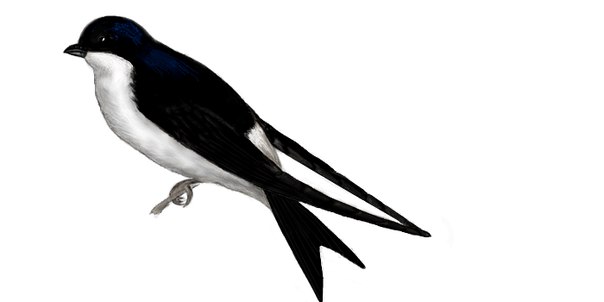 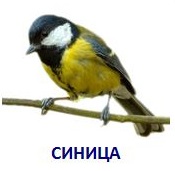 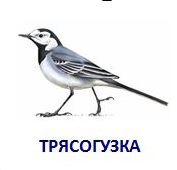 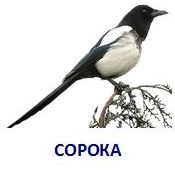 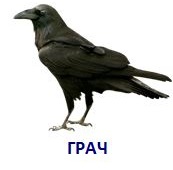 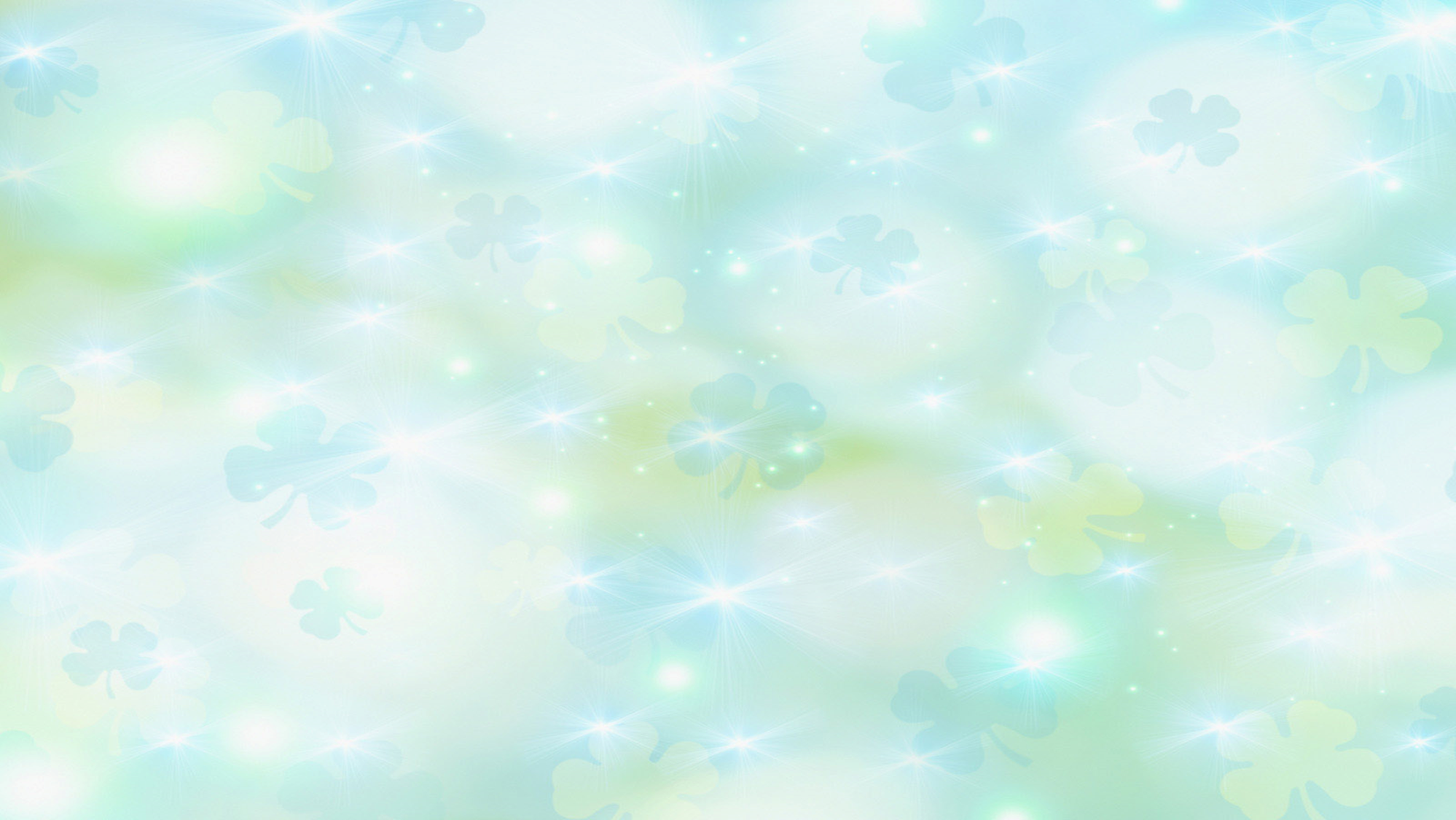 Что перепутал художник?
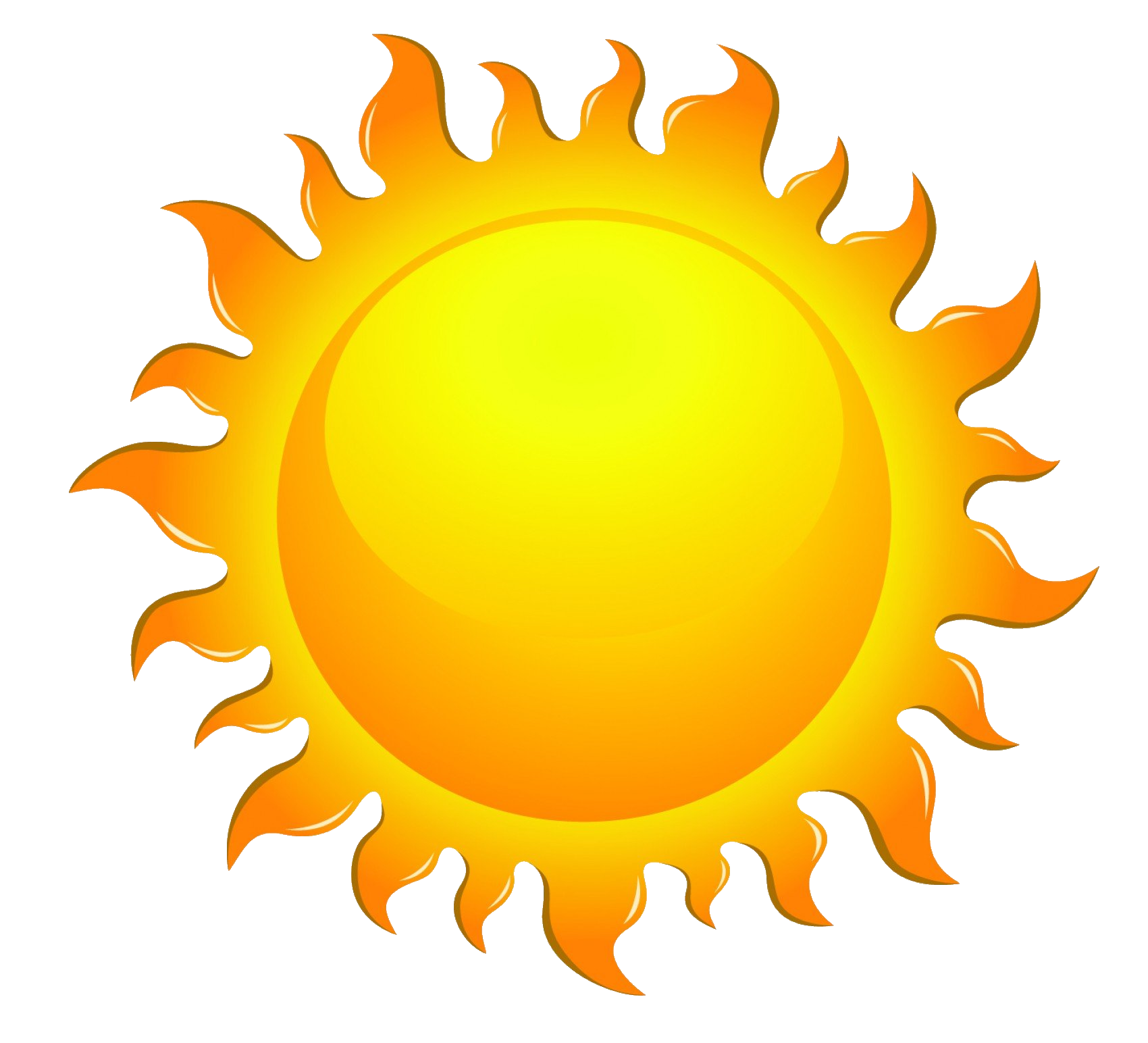 Цель игры: Обогатить и закрепить словарный запас, 
развить внимание и логическое мышление, связную речь, творческие способности, воображение, сообразительность, чувство юмора

Задание: Рассмотри, что изображено на картинке, 
найди, то что изображено с ошибками, обоснуй свой выбор.
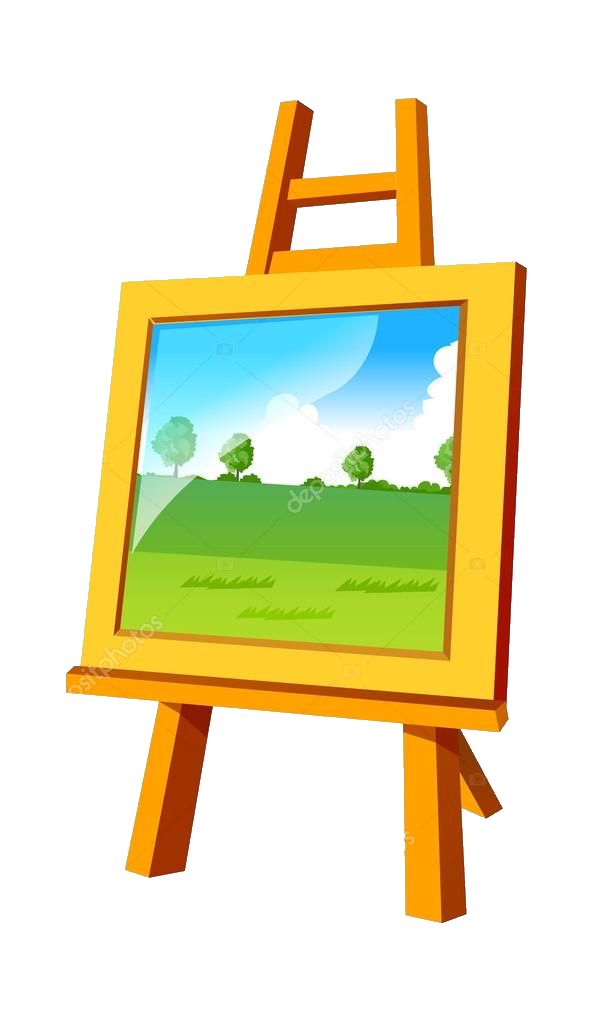 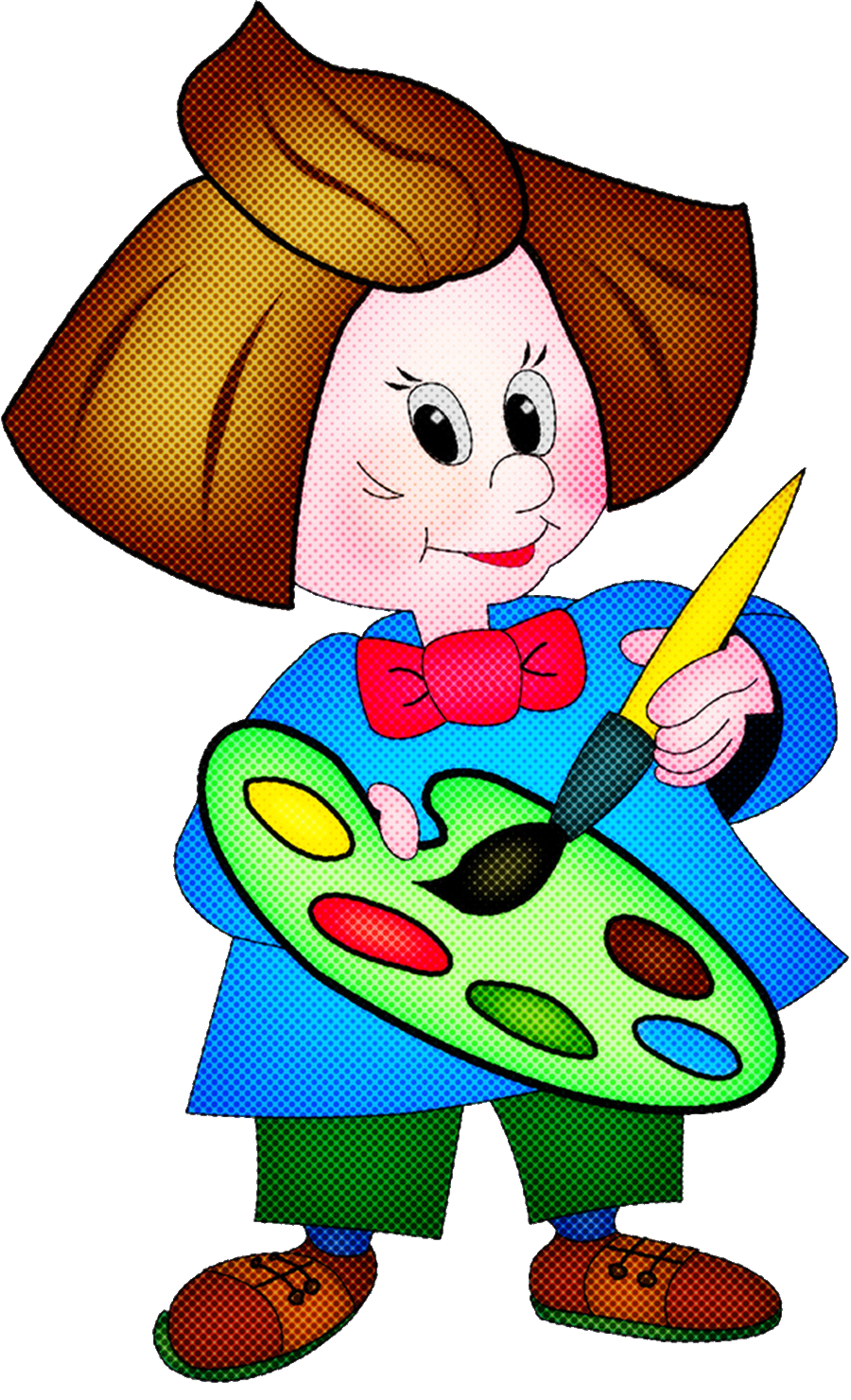 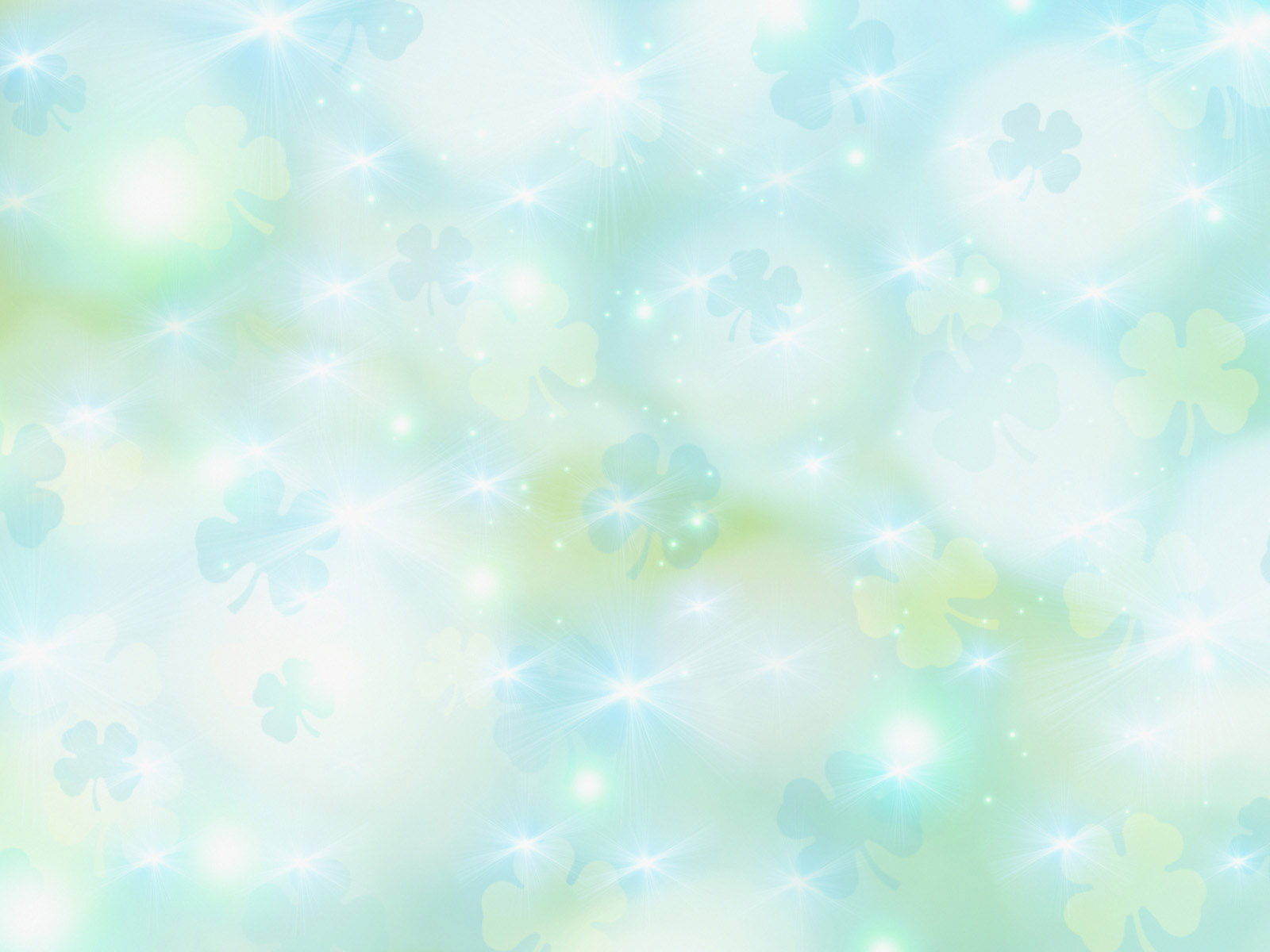 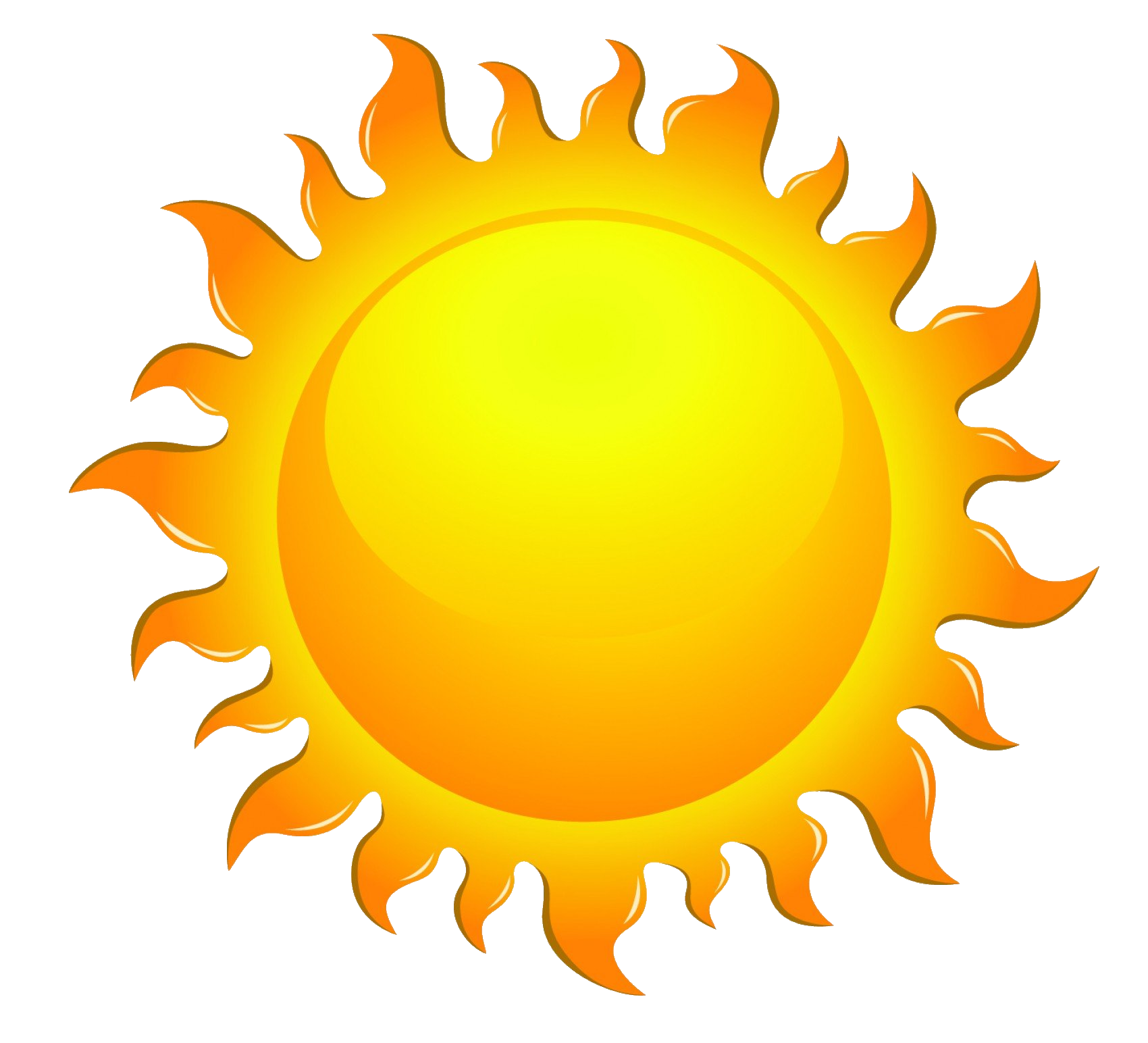 Что перепутал 
художник?
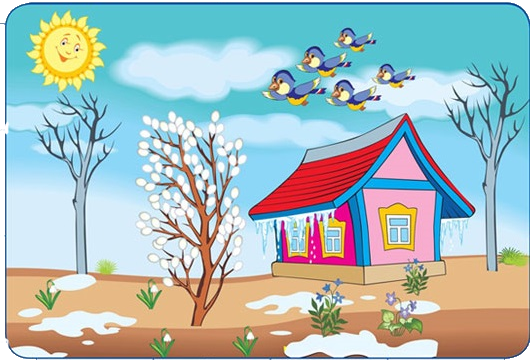 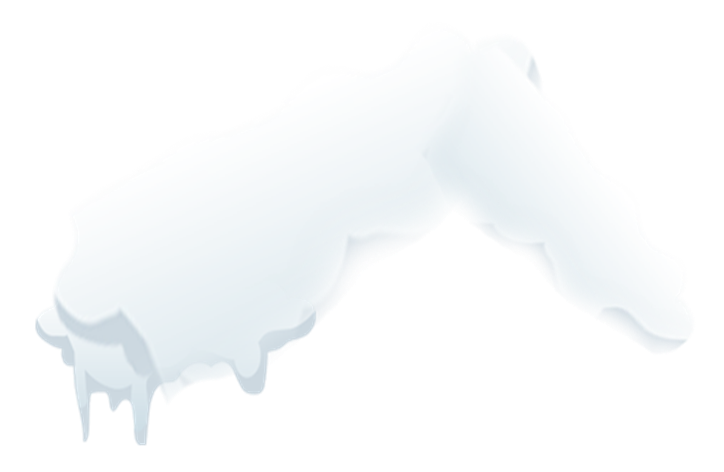 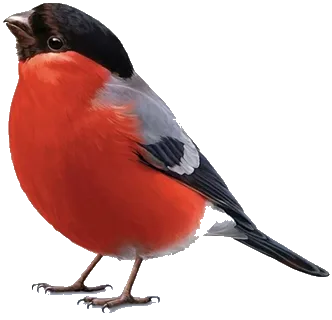 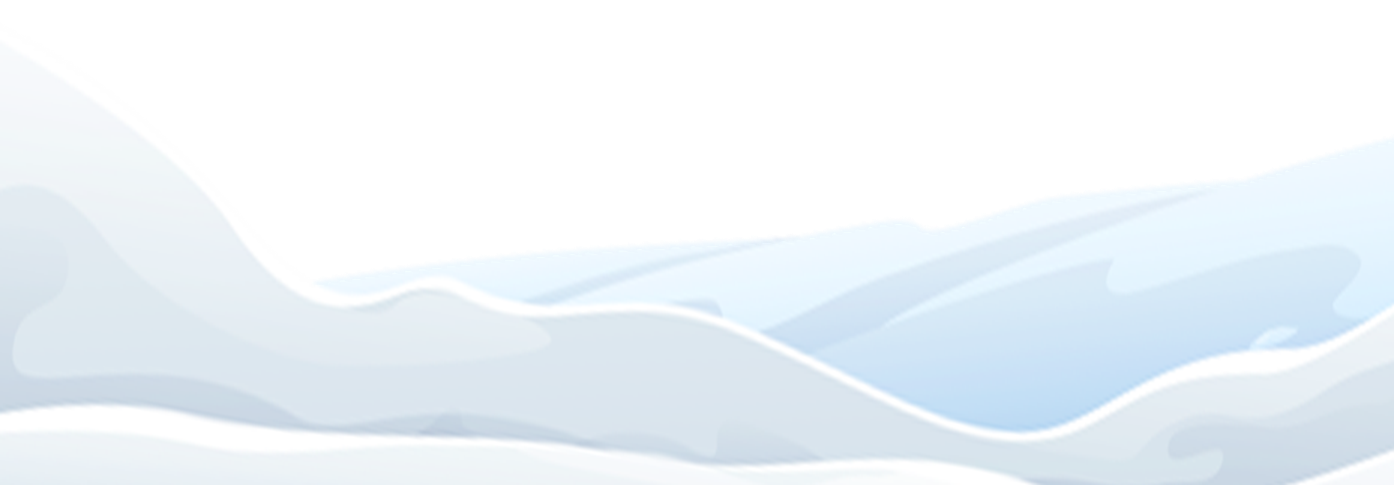 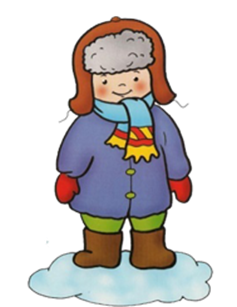 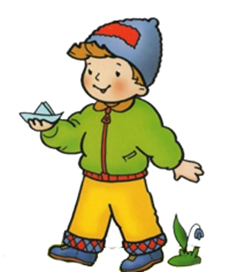 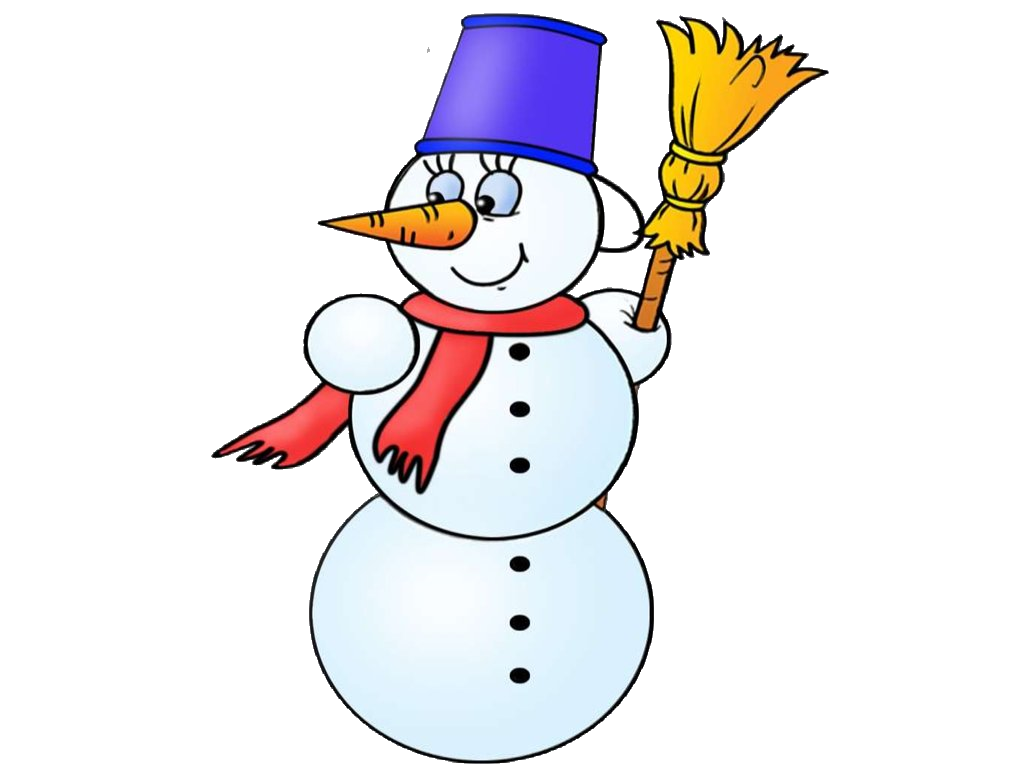 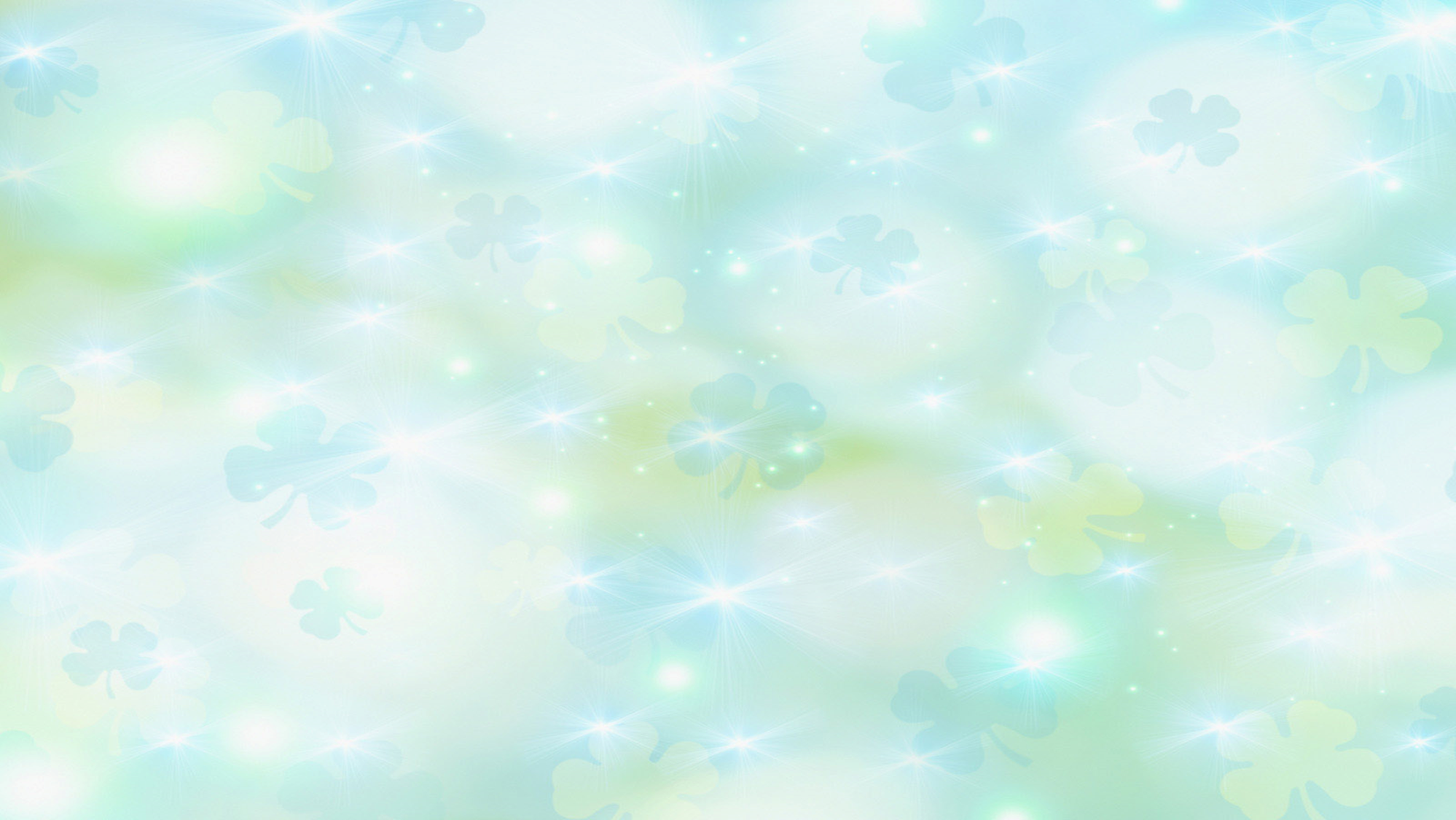 Отгадай – ка
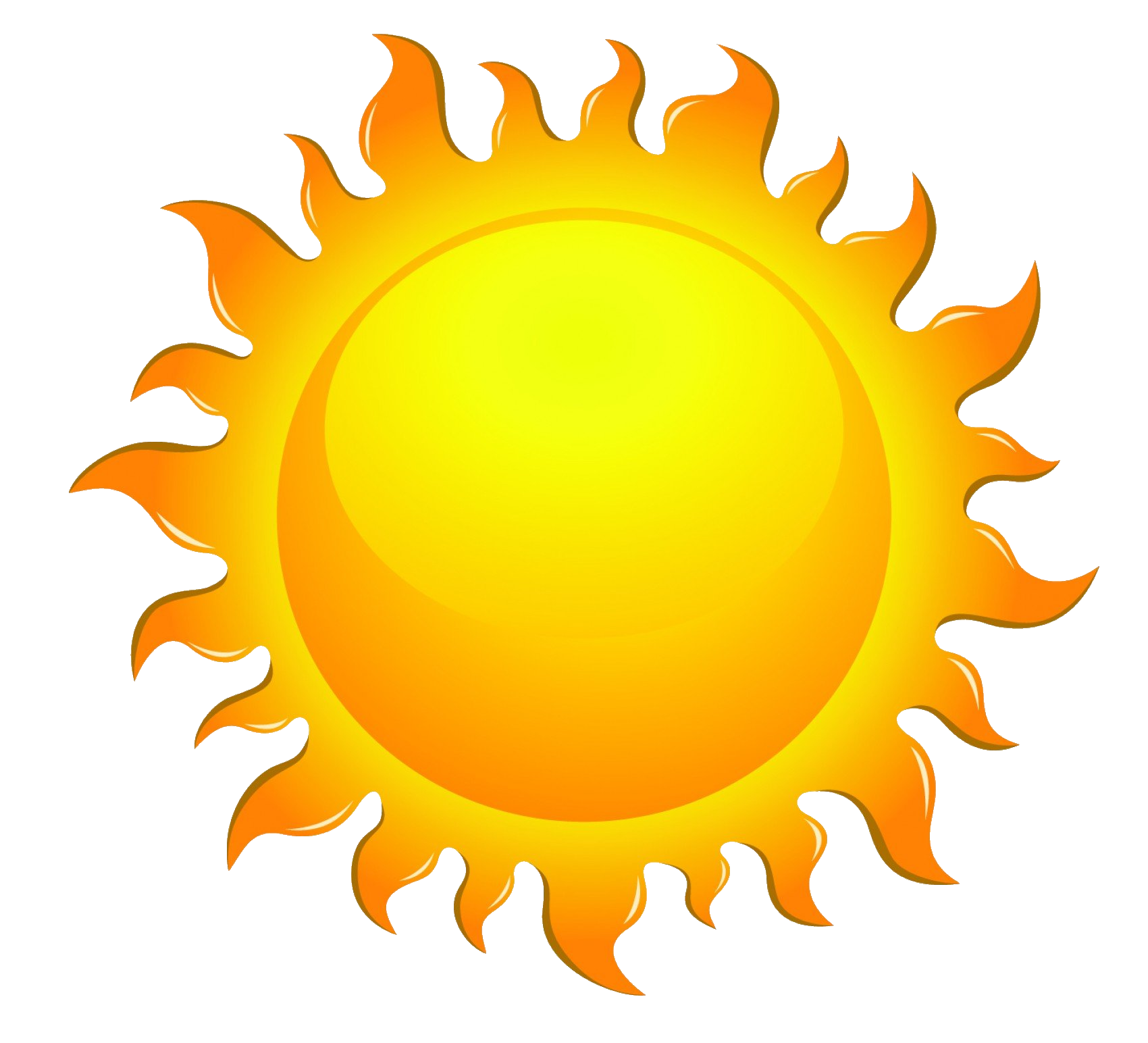 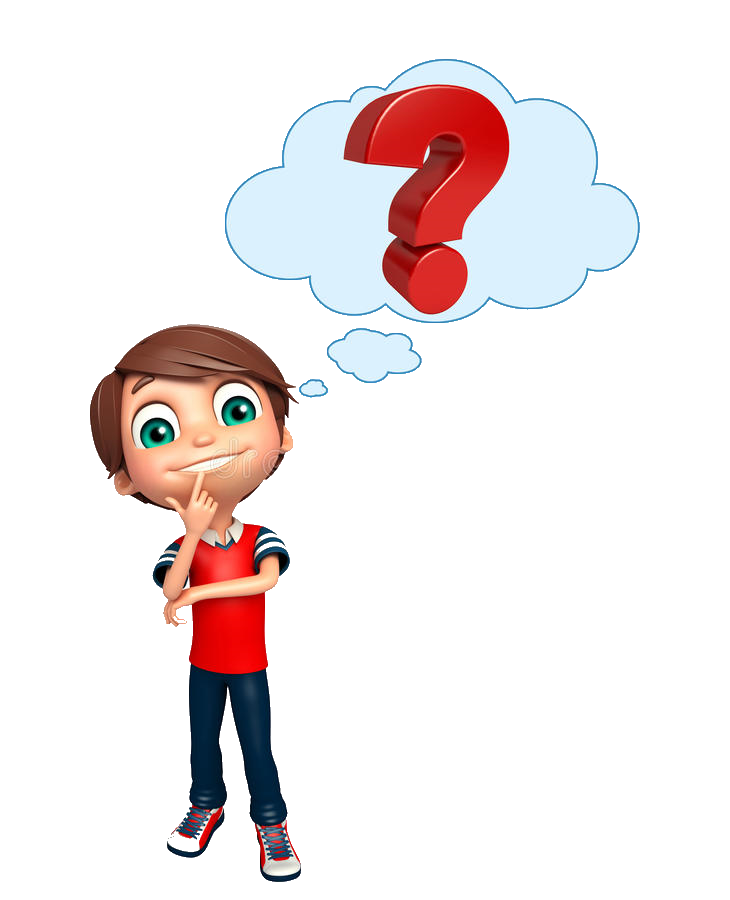 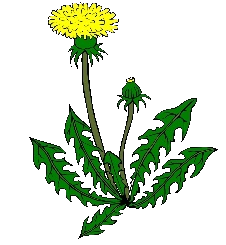 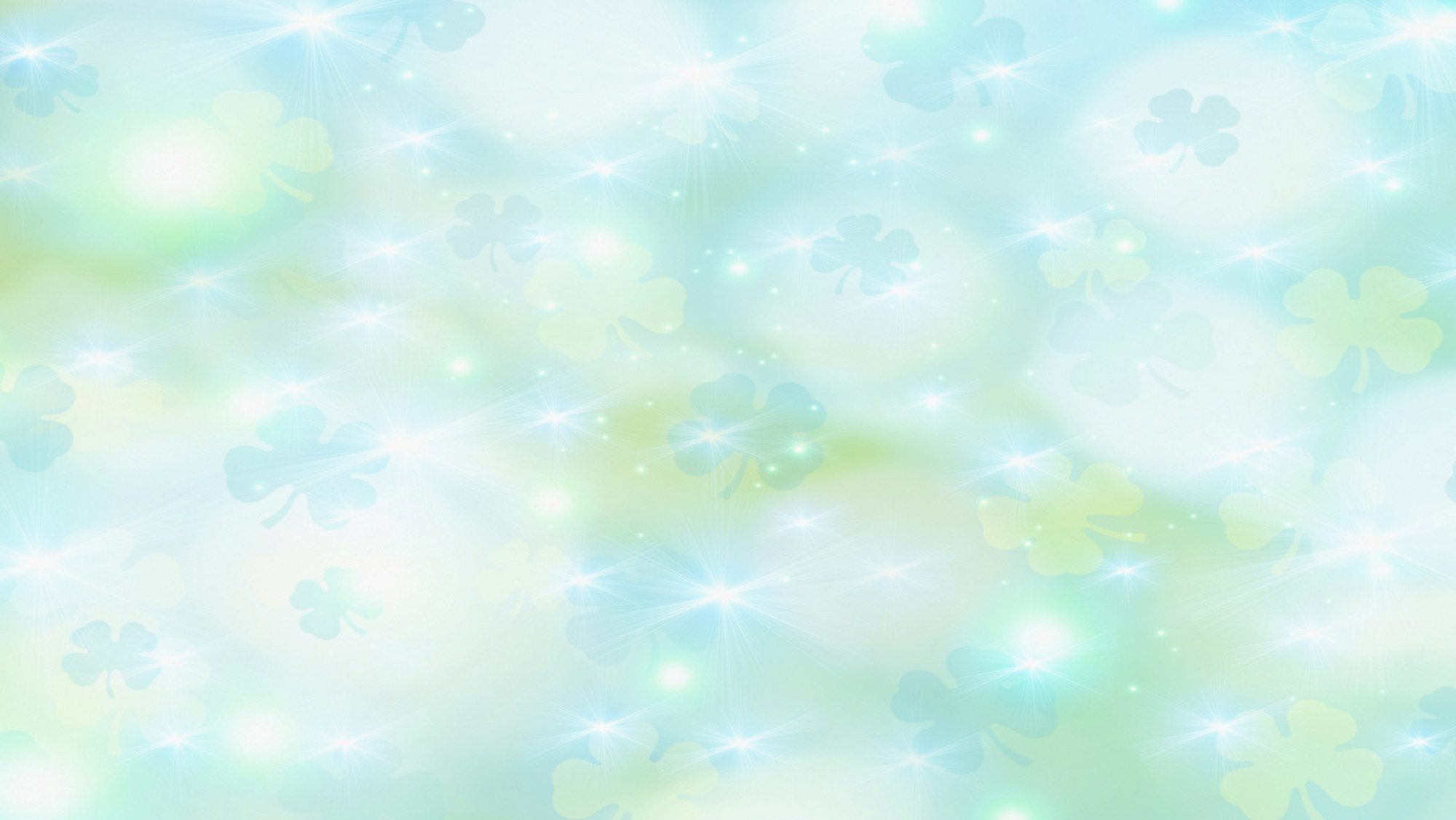 Снег и лед на солнце тают,
С юга птицы прилетают,
И медведю не до сна.
Значит, к нам пришла...
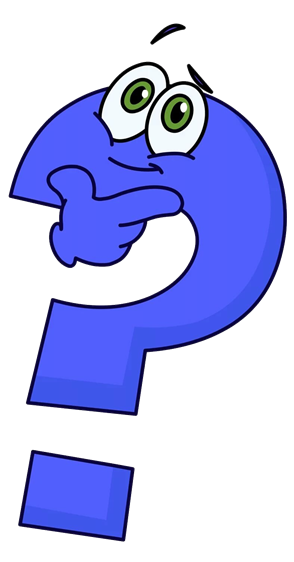 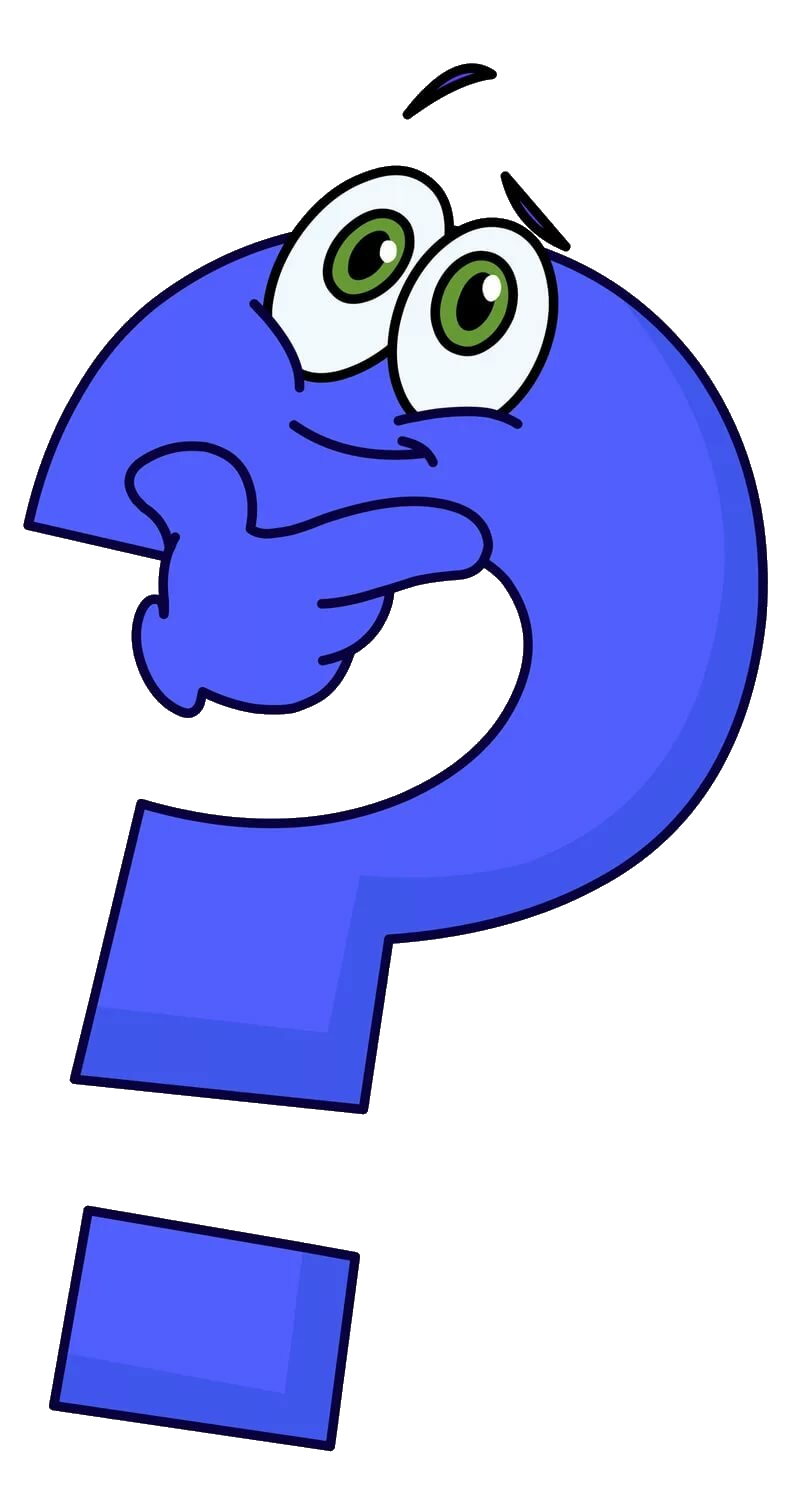 Проверь себя
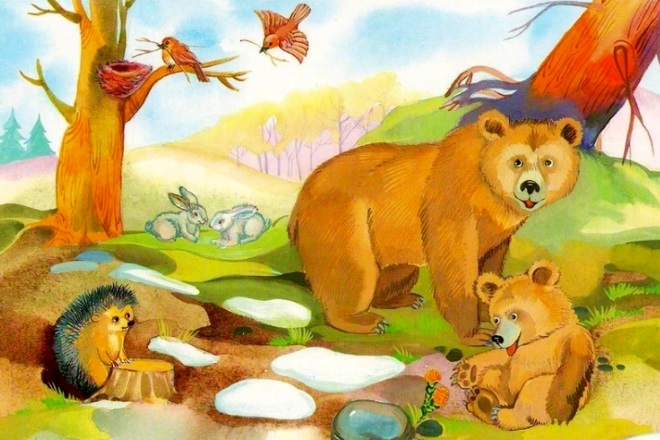 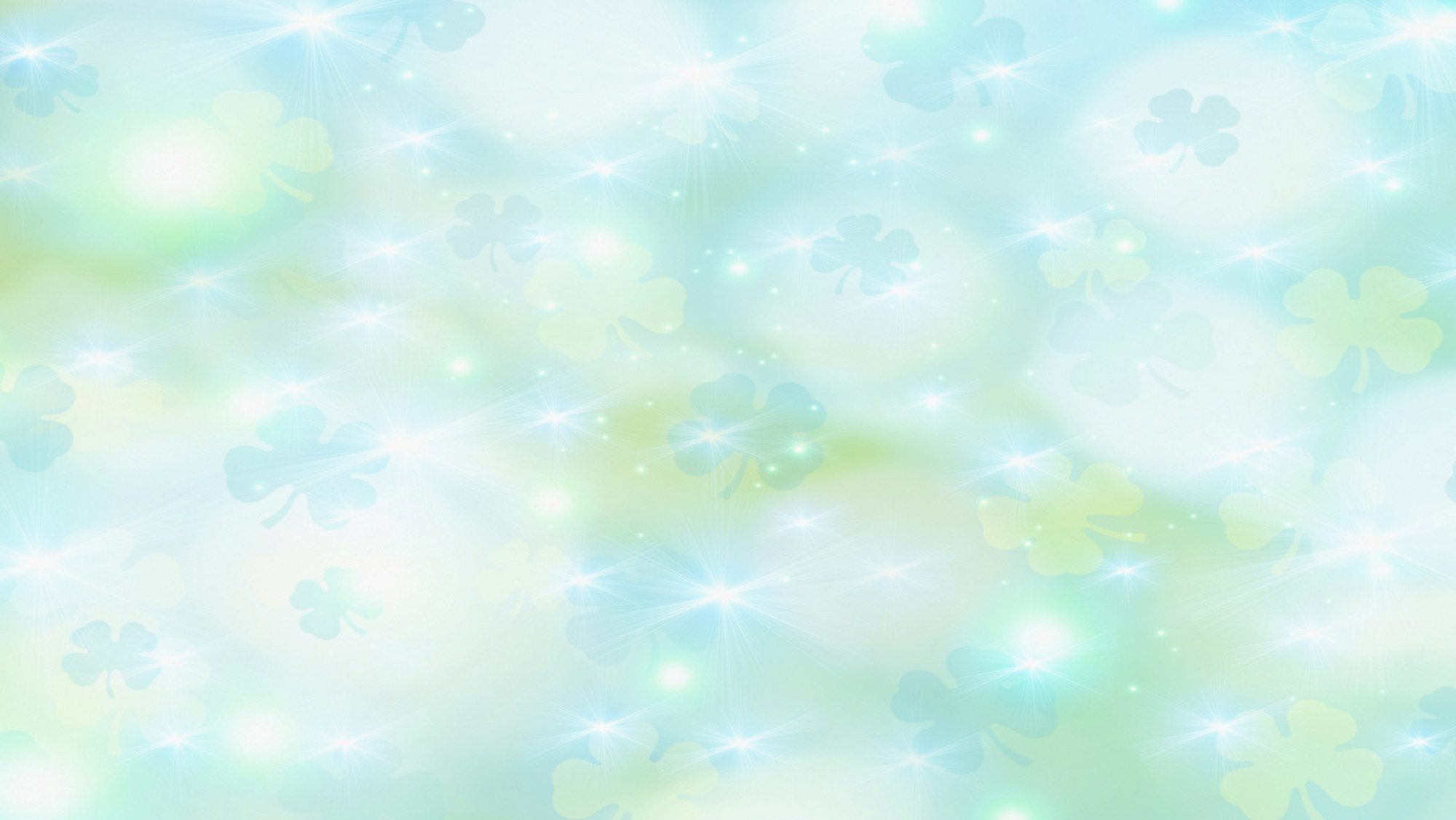 Понавесили корзины
На березы и осины.
Каждая корзинка — дом,
А зовется он...
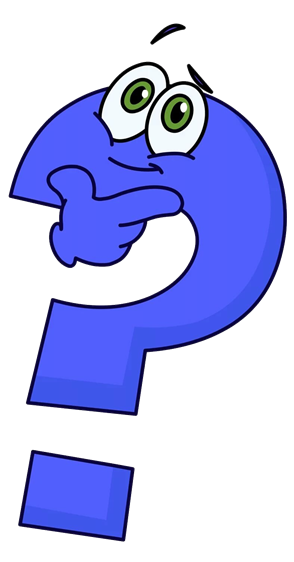 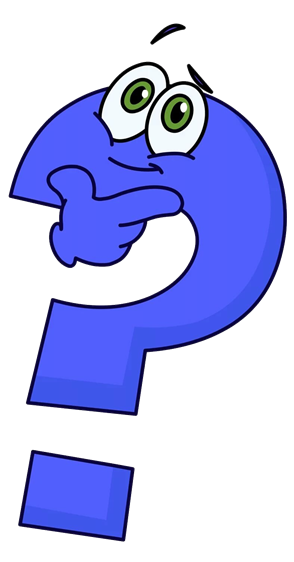 Проверь себя
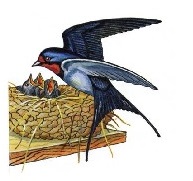 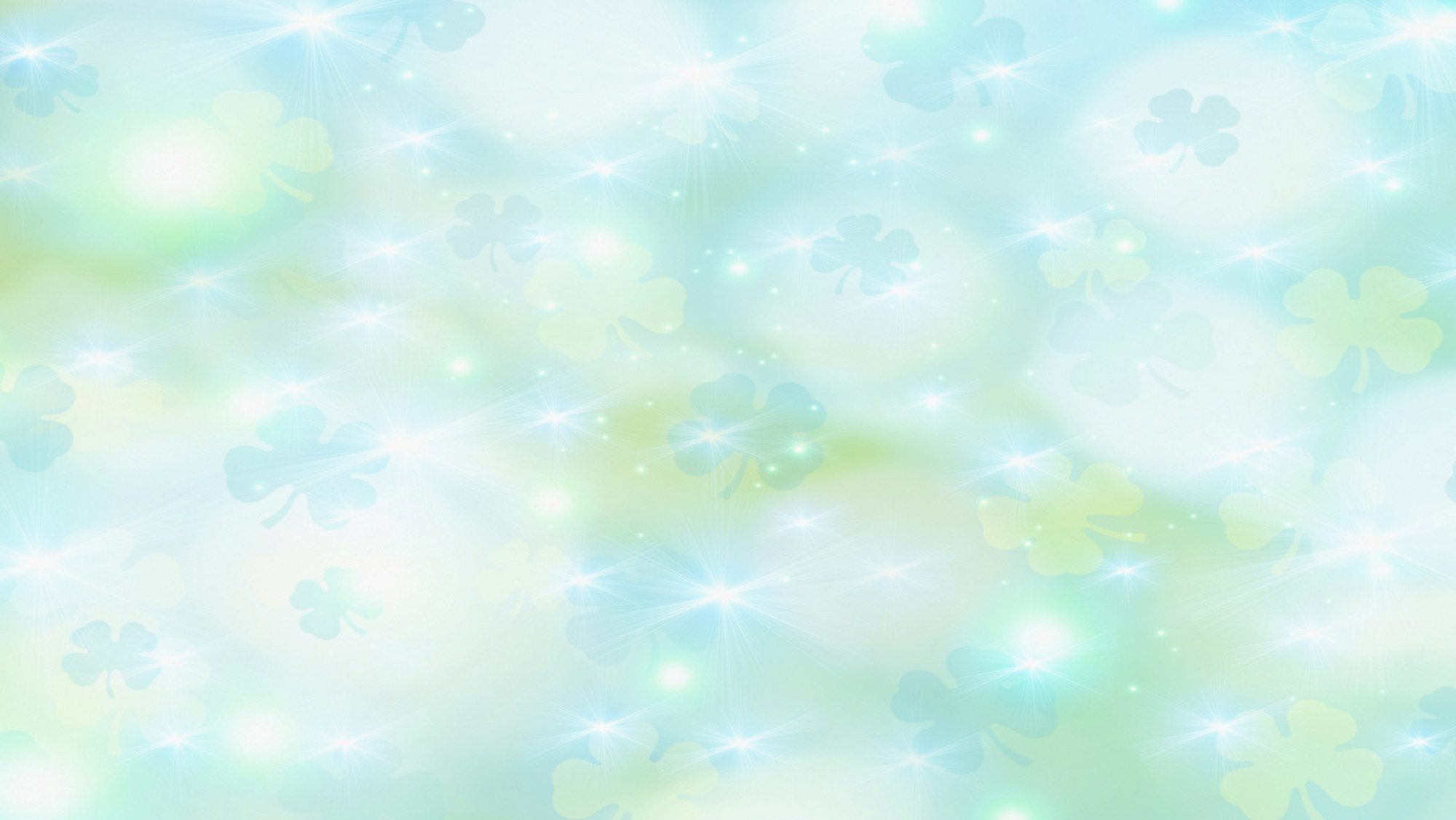 Вдоль дорожек без труда
Мчится талая вода.
Снег от солнечных лучей
Превращается в...
Проверь себя
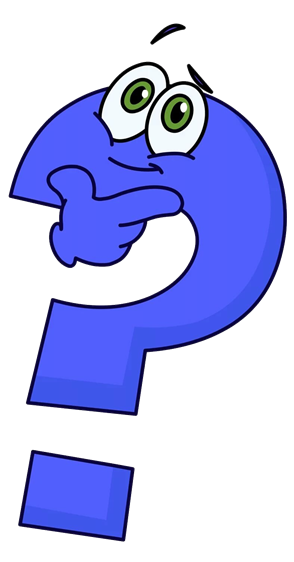 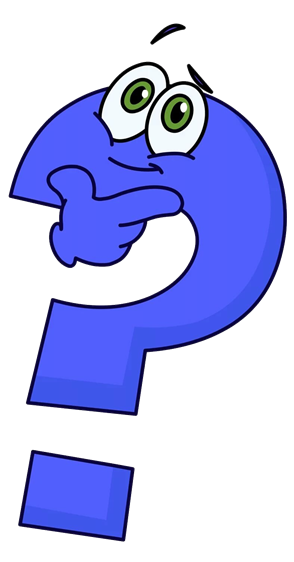 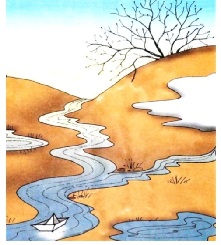 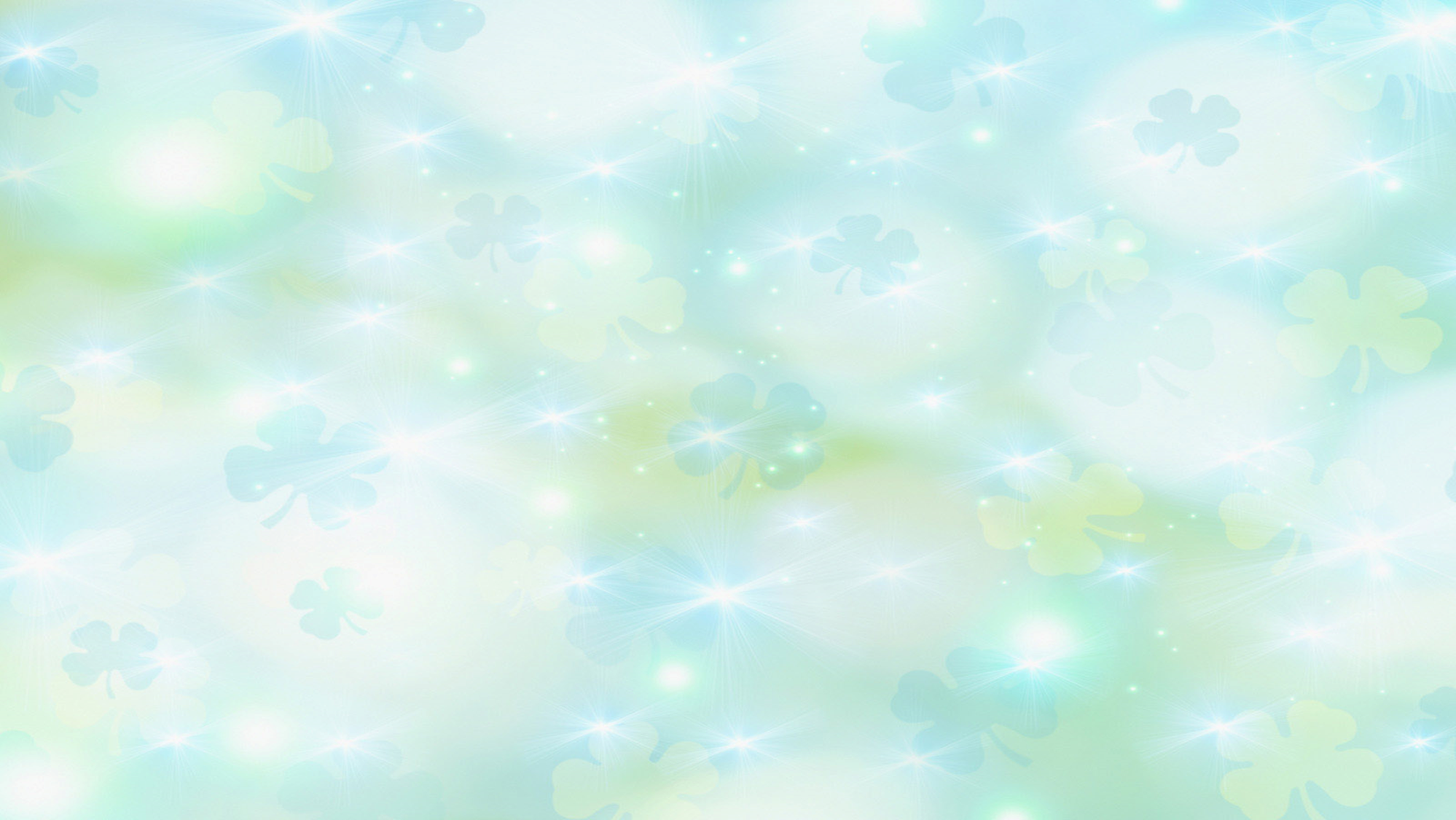 Молодец !
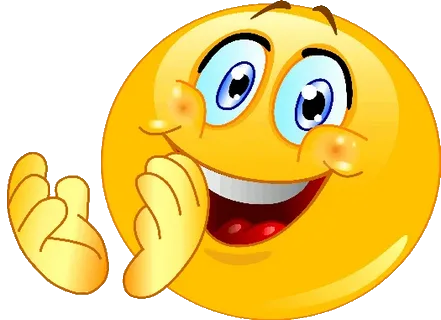